Fundamentos de la programación
Tipos de datos estructurados
5
Grado en Ingeniería Informática Grado en Ingeniería del Software Grado en Ingeniería de ComputadoresLuis Hernández Yáñez/Pablo Moreno GerFacultad de InformáticaUniversidad Complutense
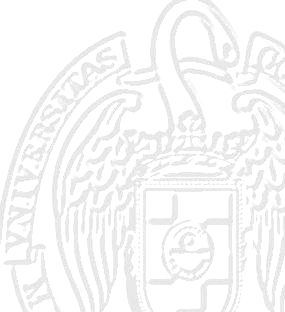 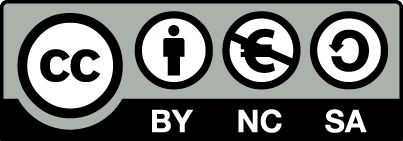 Índice
Tipos de datos	514
Arrays de nuevo	517
Arrays y bucles for	520
Más sobre arrays	522
Inicialización de arrays	523
Enumerados como índices	524
Paso de arrays a subprogramas	525
Implementación de listas	528
Cadenas de caracteres	531
Cadenas de caracteres de tipo string	535
Entrada/salida con string	539
Operaciones con string	541
Estructuras	543
Estructuras dentro de estructuras	549
Arrays de estructuras	550
Arrays dentro de estructuras	551
Listas de longitud variable	552
Un ejemplo completo	558
El bucle do..while	562
Fundamentos de la programación: Tipos de datos estructurados
Fundamentos de la programación
Tipos de datos
Fundamentos de la programación: Tipos de datos estructurados
Página 514
Tipos de datos
Clasificación de tipos
Simples
Estándar: int, float, double, char, boolConjunto de valores predeterminado
Definidos por el usuario: enumeradosConjunto de valores definido por el programador
Estructurados
Colecciones homogéneas: arraysTodos los elementos del mismo tipo
Colecciones heterogéneas: estructurasLos elementos pueden ser de tipos distintos



Fundamentos de la programación: Tipos de datos estructurados
Página 515
Tipos estructurados
Colecciones o tipos aglomerados
Agrupaciones de datos (elementos):
Todos del mismo tipo: array o tabla
De tipos distintos: estructura, registro o tupla
Arrays (tablas)
Elementos organizados por posición: 0, 1, 2, 3, ...
Acceso por índice: 0, 1, 2, 3, ...
Una o varias dimensiones
Estructuras (tuplas, registros)
Elementos (campos) sin orden establecido
Acceso por nombre
Fundamentos de la programación: Tipos de datos estructurados
Página 516
Fundamentos de la programación
Arrays de nuevo
Fundamentos de la programación: Tipos de datos estructurados
Página 517
Arrays
Estructura secuencial
Cada elemento se encuentra en una posición (índice):
Los índices son enteros positivos
El índice del primer elemento siempre es 0
Los índices se incrementan de uno en uno


Acceso directo
A cada elemento se accede a través de su índice:
ventas[4] accede al 5º elemento (contiene el valor 435.00)
cout << ventas[4];
ventas[4] = 442.75;
[]
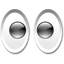 Datos de un mismo tipo base:Se usan como cualquier variable
Fundamentos de la programación: Tipos de datos estructurados
Página 518
Tipos y variables arrays
Declaración de tipos de arrays
const int Dimensión = ...;
typedef tipo_base tNombre[Dimensión];
Ejemplo:
const int Dias = 7;
typedef double tVentas[Dias];
Declaración de variables de tipos array: como cualquier otra
tVentas ventas;
¡NO se inicializan los elementos automáticamente!
¡Es responsabilidad del programador usar índices válidos!
No se pueden copiar arrays directamente (array1 = array2)
Hay que copiarlos elemento a elemento
Fundamentos de la programación: Tipos de datos estructurados
Página 519
Arrays y bucles for
Procesamiento de arrays
Recorridos
Búsquedas
Ordenación			etcétera...
Recorrido de arrays con bucles for
Arrays: tamaño fijo  Bucles de recorrido fijo (for)
tVentas ventas;
double media, total = 0; 
...
for (int i = 0; i < Dias; i++) {
   total = total + ventas[i];
}
media = total / Dias;
const int Dias = 7;
typedef double tVentas[Dias];
Fundamentos de la programación: Tipos de datos estructurados
Página 520
Arrays y bucles for
tVentas ventas;
double media, total = 0; 
...
for (int i = 0; i < Dias; i++) {
   total = total + ventas[i];
}
i = 0
true
false
i<Dias
total+=ventas[i]
...
i++
43.44
84.62
23.36
31.79
12.40
3
2
7
4
1
Fundamentos de la programación: Tipos de datos estructurados
Página 521
Fundamentos de la programación
Más sobre arrays
Fundamentos de la programación: Tipos de datos estructurados
Página 522
Inicialización de arrays
Podemos inicializar los elementos de los arrays en la declaración
Asignamos una serie de valores al array:
const int DIM = 10;
typedef int tTabla[DIM];
tTabla i = { 1, 2, 3, 4, 5, 6, 7, 8, 9, 10 };
Se asignan los valores por su orden:
i[0] i[1] i[2] i[3] i[4] ... i[9]

  1º   2º   3º   4º   5º  ...  10º
Si hay menos valores que elementos, los restantes se ponen a 0
tTabla i = { 0 }; // Pone todos los elementos a 0
Fundamentos de la programación: Tipos de datos estructurados
Página 523
Enumerados como índices
const int Colores = 3,
typedef enum { rojo, verde, azul } tRGB;
typedef int tColor[Colores];
tColor color;
...
cout << "Cantidad de rojo (0-255): ";
cin >> color[rojo];
cout << "Cantidad de verde (0-255): ";
cin >> color[verde];
cout << "Cantidad de azul (0-255): ";
cin >> color[azul];
Recuerda que internamente se asignan enteros a partir de 0a los distintos símbolos del enumeradorojo  0   verde  1   azul  2
Fundamentos de la programación: Tipos de datos estructurados
Página 524
Paso de arrays a subprogramas
Simulación de paso de parámetro por referencia
Sin poner & en la declaración del parámetro
Los subprogramas reciben la dirección en memoria del array
const int Max = 10;
typedef int tTabla[Max];
void inicializa(tTabla tabla); // Sin poner &
Las modificaciones del array quedan reflejadas en el argumento
inicializa(array);
Si inicializa() modifica algún elemento de tabla, automáticamente queda modificado ese elemento de array
¡Son el mismo array!
Fundamentos de la programación: Tipos de datos estructurados
Página 525
Paso de arrays a subprogramas
const int Dim = 10;
typedef int tTabla[Dim];
void inicializa(tTabla tabla); // no se usa &

void inicializa(tTabla tabla) {
   for (int i = 0; i < Dim; i++)
      tabla[i] = i;
}
int main() {
   tTabla array;
   inicializa(array); // array queda modificado
   for (int i = 0; i < Dim; i++)
      cout << array[i] << " ";
   ...
0 1 2 3 4 5 6 7 8 9
Fundamentos de la programación: Tipos de datos estructurados
Página 526
Paso de arrays a subprogramas
¿Cómo evitar que se modifique el array?
Usando el modificador const en la declaración del parámetro:
const tTabla tabla	Un array de constantes
void muestra(const tTabla tabla);
El argumento se tratará como un array de constantes
Si en el subprograma hay alguna instrucción que intente modificar un elemento del array: error de compilación
void muestra(const tTabla tabla) {
   for (int i = 0; i < Dim; i++) {
      cout << tabla[i] << " ";
      // OK. Se accede, pero no se modifica
   }
}
Fundamentos de la programación: Tipos de datos estructurados
Página 527
Fundamentos de la programación
Implementación de listas
Fundamentos de la programación: Tipos de datos estructurados
Página 528
Implementación de listas con arrays
Listas con un número fijo de elementos
Array con el nº de elementos como dimensión
const int NUM = 100;
typedef double tLista[NUM]; // Exactamente 100 double
tLista lista;

Recorrido de la lista:
for (int i = 0; i < NUM; i++) {
   ...
Búsqueda en la lista:
while ((i < NUM) && !encontrado) { 
   ...
Fundamentos de la programación: Tipos de datos estructurados
Página 529
Implementación de listas con arrays
Listas con un número variable de elementos
Array con un máximo de elementos + Contador de elementos
const int MAX = 100;
typedef double tLista[MAX]; // Hasta 100 elementos
tLista lista; 
int contador = 0; // Se incrementa al insertar
Recorrido de la lista:
for (int i = 0; i < contador; i++) {
   ...
Búsqueda en la lista:
while ((i < contador) && !encontrado) {
   ...
¿Array y contador por separado?  Estructuras
Fundamentos de la programación: Tipos de datos estructurados
Página 530
Fundamentos de la programación
Cadenas de caracteres
Fundamentos de la programación: Tipos de datos estructurados
Página 531
Cadenas de caracteres
Arrays de caracteres
Cadenas: secuencias de caracteres de longitud variable
"Hola" "Adiós" "Supercalifragilístico" "1234 56 7"
Variables de cadena: contienen secuencias de caracteres
Se guardan en arrays de caracteres: tamaño máximo (dimensión)
No todas las posiciones del array son relevantes:
Longitud de la cadena: número de caracteres, desde el primero, que realmente constituyen la cadena:



Longitud actual: 4
Fundamentos de la programación: Tipos de datos estructurados
Página 532
Cadenas de caracteres
Longitud de la cadena


Longitud: 5



Longitud: 21
Necesidad de saber dónde terminan los caracteres relevantes:
Mantener la longitud de la cadena como dato asociado
Colocar un carácter de terminación al final (centinela)
Fundamentos de la programación: Tipos de datos estructurados
Página 533
Cadenas de caracteres
Cadenas de caracteres en C++
Dos alternativas para el manejo de cadenas:
Cadenas al estilo de C (terminadas en nulo)
Tipo string
Cadenas al estilo de C	 Anexo del tema
Arrays de tipo char con una longitud máxima
Un último carácter especial al final: '\0'
Tipo string
Cadenas más sofisticadas
Sin longitud máxima (gestión automática de la memoria)
Multitud de funciones de utilidad (biblioteca string)
Fundamentos de la programación: Tipos de datos estructurados
Página 534
Fundamentos de la programación
Cadenas de caracteresde tipo string
Fundamentos de la programación: Tipos de datos estructurados
Página 535
Cadenas de caracteres de tipo string
El tipo string
El tipo asume la responsabilidad de la gestión de memoria
Define operadores sobrecargados (+ para concatenar)
Cadenas más eficientes y seguras de usar
Biblioteca string
Requiere establecer el espacio de nombres a std
Se pueden inicializar en la declaración
Se pueden copiar con el operador de asignación
Se pueden concatenar con el operador +
Multitud de funciones de utilidad
Fundamentos de la programación: Tipos de datos estructurados
Página 536
Cadenas de tipo string
string.cpp
#include <iostream>
#include <string>
using namespace std;

int main() {
   string cad1("Hola");   // inicialización
   string cad2 = "amigo"; // inicialización
   string cad3;
   cad3 = cad1; // copia
   cout << "cad3 = " << cad3 << endl;
   cad3 = cad1 + " "; // concatenación
   cad3 += cad2;      // concatenación
   cout << "cad3 = " << cad3 << endl;
   cad1.swap(cad2);  // intercambio
   cout << "cad1 = " << cad1 << endl;
   cout << "cad2 = " << cad2 << endl;

   return 0;
}
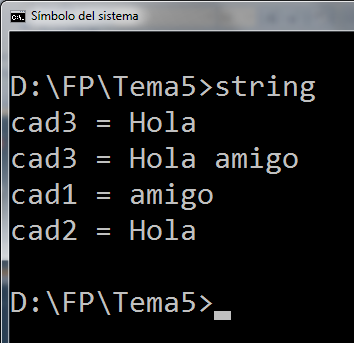 Fundamentos de la programación: Tipos de datos estructurados
Página 537
Cadenas de tipo string
Longitud de la cadena:
cadena.length() o cadena.size()
Se pueden comparar con los operadores relacionales:
if (cad1 <= cad2) { ...
Acceso a los caracteres de una cadena:
Como array de caracteres: cadena[i]
Sin control de acceso a posiciones inexistentes del array
Sólo debe usarse si se está seguro de que el índice es válido
Función at(índice): cadena.at(i)
Error  de ejecución si se accede a una posición inexistente
Fundamentos de la programación: Tipos de datos estructurados
Página 538
E/S con cadenas de tipo string
Se muestran en la pantalla con cout <<
Lectura con cin >>: termina con espacio en blanco (inc. Intro)
El espacio en blanco queda pendiente
Descartar el resto de los caracteres del búfer:
cin.sync();
Lectura incluyendo espacios en blanco:
getline(cin, cadena)
Guarda en la cadena los caracteres leídos hasta el fin de línea
Lectura de archivos de texto:
Igual que de consola; sync() no tiene efecto
archivo >> cadena      getline(archivo, cadena)
Fundamentos de la programación: Tipos de datos estructurados
Página 539
E/S con cadenas de tipo string
string2.cpp
#include <iostream>
#include <string>
using namespace std;

int main() {
   string nombre, apellidos;
   cout << "Introduzca un nombre: ";
   cin >> nombre;
   cout << "Introduzca los apellidos: ";
   cin.sync();
   getline(cin, apellidos);
   cout << "Nombre completo: " << nombre << " "
        << apellidos << endl;

   return 0;
}
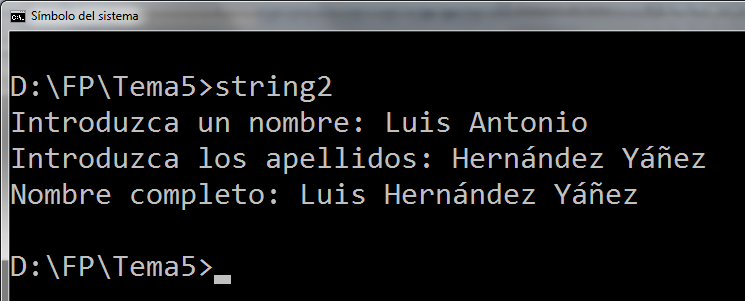 Fundamentos de la programación: Tipos de datos estructurados
Página 540
Operaciones con cadenas de tipo string
cadena.substr(posición, longitud)
Subcadena de longitud caracteres desde posición
string cad = "abcdefg";
cout << cad.substr(2, 3); // Muestra cde
cadena.find(subcadena)
Posición de la primera ocurrencia de subcadena en cadena
string cad = "Olala";
cout << cad.find("la"); // Muestra 1
(Recuerda  que los arrays de caracteres comienzan con el índice 0)
cadena.rfind(subcadena)
Posición de la última ocurrencia de subcadena en cadena
string cad = "Olala";
cout << cad.rfind("la"); // Muestra 3
Fundamentos de la programación: Tipos de datos estructurados
Página 541
Operaciones con cadenas de tipo string
cadena.erase(ini, num)
Elimina num caracteres a partir de la posición ini
string cad = "abcdefgh";
cad.erase(3, 4); // cad ahora contiene "abch"
cadena.insert(ini, cadena2)
Inserta cadena2 a partir de la posición ini
string cad = "abcdefgh";
cad.insert(3, "123"); // cad ahora contiene "abc123defgh"

http://www.cplusplus.com/reference/string/string/
Fundamentos de la programación: Tipos de datos estructurados
Página 542
Fundamentos de la programación
Estructuras
Fundamentos de la programación: Tipos de datos estructurados
Página 543
Estructuras
Colecciones heterogéneas (tuplas, registros)
Elementos de (posiblemente) distintos tipos: campos
Campos identificados por su nombre
Información relacionada que se puede manejar como una unidad
Acceso a cada elemento por su nombre de campo (operador.)
Fundamentos de la programación: Tipos de datos estructurados
Página 544
Tipos de estructuras
typedef struct {
   ... // declaraciones de campos (como variables)
} tTipo; // nombre de tipo - ¡al final!
typedef struct {
   string nombre;
   string apellidos;
   int edad;
   string nif;
} tPersona;
Campos:
Tipos estándar o previamente declarado
Fundamentos de la programación: Tipos de datos estructurados
Página 545
Variables de estructuras
tPersona persona;
Las variables de tipo tPersona contienen cuatro datos (campos):
nombre	apellidos	edad	nif
Acceso a los campos con el operador punto (.):
persona.nombre // una cadena (string)
persona.apellidos // una cadena (string)
persona.edad   // un entero (int)
persona.nif // una cadena (string)
Podemos copiar dos estructuras directamente:
tPersona persona1, persona2;
...
persona2 = persona1;
Se copian todos los campos a la vez
Fundamentos de la programación: Tipos de datos estructurados
Página 546
Agrupación de datos heterogéneos
typedef struct {
   string nombre;
   string apellidos;
   int edad;
   string nif;
} tPersona;
tPersona persona;
persona
nombre
Luis Antonio
apellidos
Hernández Yáñez
edad
22
nif
00223344F
Fundamentos de la programación: Tipos de datos estructurados
Página 547
Elementos sin orden establecido
typedef struct {
   string nombre;
   string apellidos;
   int edad;
   string nif;
} tPersona;
tPersona persona;
Los campos no siguen ningún orden establecido
Acceso directo por nombre de campo (operador .)
Con cada campo se puede hacer lo que permita su tipo
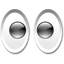 Las estructuras se pasan por valor (sin &)o por referencia (con &) a los subprogramas
Fundamentos de la programación: Tipos de datos estructurados
Página 548
Estructuras dentro de estructuras
typedef struct {	typedef struct {    string dni;	   ...   char letra;	   tNif nif;} tNif;	} tPersona;

tPersona persona;
Acceso al NIF completo:
persona.nif // Otra estructura
Acceso a la letra del NIF:
persona.nif.letra
Acceso al DNI:
persona.nif.dni
tPersona
nombre
apellidos
edad
tNif
nif
dni
letra
Fundamentos de la programación: Tipos de datos estructurados
Página 549
Arrays de estructuras
personal
const int DIM = 100;
typedef struct {
   string nombre;
   string apellidos;
   int edad;
   string nif;
} tPersona;
typedef tPersona tArray[DIM];
tArray personal;
Nombre de la tercera persona:
personal[2].nombre
Edad de la duodécima persona:
personal[11].edad
NIF de la primera persona: 
personal[0].nif
tPersona
nombre
nombre
nombre
nombre
0
nombre
apellidos
apellidos
apellidos
apellidos
apellidos
edad
edad
edad
edad
edad
1
nif
nif
nif
nif
nif
2
DIM-1
Fundamentos de la programación: Tipos de datos estructurados
Página 550
Arrays dentro de estructuras
elementos
const int MAX = 100;
typedef struct {
   string nombre;
   string apellidos;
   int edad;
   string nif;
} tPersona;
typedef tPersona tArray[MAX];
typedef struct {
   tArray elementos;
   int contador;
} tLista;
tLista lista;
Nombre de la tercera persona: lista.elementos[2].nombre
Edad de la duodécima persona: lista.elementos[11].edad
NIF de la primera persona: lista.elementos[0].nif
lista
nombre
nombre
nombre
nombre
0
contador
apellidos
apellidos
apellidos
apellidos
edad
edad
edad
edad
1
nif
nif
nif
nif
2
MAX-1
Fundamentos de la programación: Tipos de datos estructurados
Página 551
Fundamentos de la programación
Listas de longitud variable
/ Pablo Moreno Ger
Fundamentos de la programación: Tipos de datos estructurados
Página 552
Listas de longitud variable
Estructura que agrupe el array y el contador:
const int MAX = 10;
typedef double tArray[MAX];
typedef struct {
   tArray elementos;
   int contador;
} tLista;








Operaciones principales: inserción y eliminación de elementos
Elementos sin usar(datos basura)
contador
6
Nº de elementos (y primer índice sin elemento)
Fundamentos de la programación: Tipos de datos estructurados
Página 553
Inserción de elementos
Insertar un nuevo elemento en una posición
Posiciones válidas: 0 a contador





Hay que asegurarse de que haya sitio (contador < máximo)
Operación en 3 pasos:
1.- Abrir hueco para el nuevo elemento (desde la posición)
2.- Colocar el elemento nuevo en la posición
3.- Incrementar el contador
42.0
nuevo
3
6
pos
Fundamentos de la programación: Tipos de datos estructurados
Página 554
Inserción de elementos
if (lista.contador < N) {
   // Abrir hueco
   for (int i = lista.contador; i > pos; i--) {
      lista.elementos[i] = lista.elementos[i - 1];
   }
   // Insertar e incrementar contador
   lista.elementos[pos] = nuevoElemento;
   lista.contador++;
}
42.0
nuevo
3
7
pos
Fundamentos de la programación: Tipos de datos estructurados
Página 555
Eliminación de elementos
Eliminar el elemento en una posición
Posiciones válidas: 0 a contador-1





Desplazar a la izquierda desde el siguiente y decrementar el contador:
for (int i = pos; i < lista.contador - 1 ; i++) {
   lista.elementos[i] = lista.elementos[i + 1];
}
lista.contador--;
3
pos
6
Fundamentos de la programación: Tipos de datos estructurados
Página 556
Eliminación de elementos
for (int i = pos; i < lista.contador - 1 ; i++) {
   lista.elementos[i] = lista.elementos[i + 1];
}
lista.contador--;
3
pos
6
3
pos
5
Fundamentos de la programación: Tipos de datos estructurados
Página 557
Fundamentos de la programación
Un ejemplo completo
Fundamentos de la programación: Tipos de datos estructurados
Página 558
Ejemplo de lista de longitud variable
Descripción
Programa que mantenga una lista de los estudiantes de una clase
De cada estudiante: nombre, apellidos, edad, NIF y nota
Se desconoce el número total de estudiantes (máximo 100)
La información de la lista se mantiene en un archivo clase.txt
Se carga al empezar y se guarda al finalizar
El programa debe ofrecer estas opciones:
Añadir un nuevo alumno
Eliminar un alumno existente
Calificar a los estudiantes
Listado de notas, identificando la mayor y la media
Fundamentos de la programación: Tipos de datos estructurados
Página 559
Ejemplo de lista de longitud variable
bd.cpp
#include <iostream>
#include <string>
using namespace std;
#include <fstream>
#include <iomanip>

const int MAX = 100;
typedef struct {
   string nombre;
   string apellidos;
   int edad;
   string nif;
   double nota;
} tEstudiante;
typedef tEstudiante tArray[MAX];
typedef struct {
   tArray elementos;
   int contador;
} tLista;
Declaraciones de constantesy tipos globales
Tras las bibliotecas
Fundamentos de la programación: Tipos de datos estructurados
Página 560
Ejemplo de lista de longitud variable
// Prototipos
int menu(); // Menú del programa - devuelve la opción elegida
void cargar(tLista &lista, bool &ok); // Carga del archivo
void guardar(const tLista &lista); // La guarda en el archivo
void leerEstudiante(tEstudiante &estudiante); // Lee los datos
void insertarEstudiante(tLista &lista, tEstudiante estudiante,   bool &ok); // Inserta un nuevo estudiante en la lista
void eliminarEstudiante(tLista &lista, int pos, bool &ok);
// Elimina el estudiante en esa posición
string nombreCompleto(tEstudiante estudiante);
void calificar(tLista &lista); // Notas de los estudiantes
double mediaClase(const tLista &lista); // Nota media
int mayorNota(const tLista &lista);
// Índice del estudiante con mayor nota
void mostrarEstudiante(tEstudiante estudiante); 
void listado(const tLista &lista, double media, int mayor);
// Listado de la clase
Los prototipos, después de los tipos globales
Fundamentos de la programación: Tipos de datos estructurados
Página 561
Fundamentos de la programación
El bucle do-while
Fundamentos de la programación: Tipos de datos estructurados
Página 562
Otro bucle no determinado de C++
El bucle do..while
do cuerpo while (condición);


int i = 1;
do {
   cout << i << endl;
   i++;
} while (i <= 100);
El cuerpo siempre se ejecuta al menos una vez
El cuerpo es un bloque de código
Condición al final del bucle
)
(
do
while
;
cuerpo
condición
Fundamentos de la programación: Tipos de datos estructurados
Página 563
Ejecución del bucle do-while
int i = 1;
do {
   cout << i << endl;
   i++;
} while (i <= 100);
i = 1;
Cuerpo
El cuerpo se ejecuta al menos una vez
cout << i << endl; i++;
true
Condición
true
i <= 100
false
false
Fundamentos de la programación: Tipos de datos estructurados
Página 564
while versus do-while
¿Ha de ejecutarse al menos una vez el cuerpo del bucle?
cin >> d; // Lectura del 1º	do {
while (d != 0) {	   cin >> d;
   suma = suma + d;	   if (d != 0) { // ¿Final?
   cont++;	      suma = suma + d;
   cin >> d;	      cont++;
}	   }
	} while (d != 0);


cout << "Opción: "; 	do { // Más simple
cin >> op; // Lectura del 1º 	   cout << "Opción: ";
while ((op < 0) || (op > 4)) {	   cin >> op;
   cout << "Opción: "; 	} while ((op < 0) || (op > 4));
   cin >> op;
}
Fundamentos de la programación: Tipos de datos estructurados
Página 565
El menú de la aplicación con do-while
int menu() {
   int op;

   do {
      cout << "1 - Añadir un nuevo estudiante" << endl;
      cout << "2 - Eliminar un estudiante" << endl;
      cout << "3 - Calificar a los estudiantes" << endl;
      cout << "4 - Listado de estudiantes" << endl;
      cout << "0 - Salir" << endl;
      cout << "Opción: ";
      cin >> op;
   } while ((op < 0) || (op > 4));

   return op;
}
Fundamentos de la programación: Tipos de datos estructurados
Página 566
Ejemplo de lista de longitud variable
El archivo clase.txt
Un dato en cada línea
Por cada estudiante:
Nombre (cadena)
Apellidos (cadena)
Edad (entero)
NIF (cadena)
Nota (real; -1 si no calificado)
Termina con XXX como nombre

El archivo se supone correcto
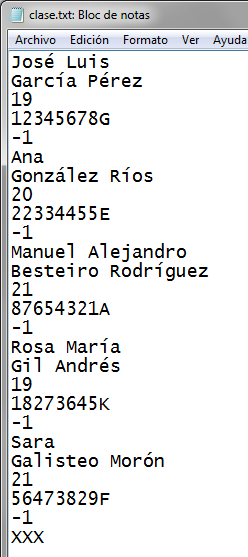 ↲
↲
↲
↲
↲
↲
↲
↲
↲
↲
↲
↲
↲
↲
↲
↲
↲
↲
↲
↲
↲
↲
↲
↲
↲
Fundamentos de la programación: Tipos de datos estructurados
Página 567
Ejemplo de lista de longitud variable
Lectura de la información de un estudiante
Nombre y apellidos:
Puede haber varias palabras  getline()
Edad  extractor (>>)
NIF: Una sola palabra  extractor (>>)
Nota  extractor (>>)
Queda pendiente de leer el Intro
Hay que saltar (leer) ese carácter con get()
Si no, en el siguiente nombre se leería una cadena vacía (Intro)
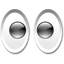 No leas directamente en la lista:
getline(archivo, lista.elementos[lista.contador].nombre);
Lee en una variable auxiliar de tipo tEstudiante
Fundamentos de la programación: Tipos de datos estructurados
Página 568
Carga del archivo clase.txt
void cargar(tLista &lista, bool &ok) {
   tEstudiante estudiante; // Variable auxiliar para leer
   ifstream archivo;
   char aux;
   lista.contador = 0; // Inicializamos la lista
   archivo.open("clase.txt");
   if (!archivo.is_open()) {
      ok = false;
   }
   else {
      ok = true;
      getline(archivo, estudiante.nombre); // Leemos el primer nombre
      while ((estudiante.nombre != "XXX") && (lista.contador < MAX)) {
         getline(archivo, estudiante.apellidos);
         archivo >> estudiante.edad;
         archivo >> estudiante.nif;
         archivo >> estudiante.nota;
         archivo.get(aux); // Saltamos el Intro
         lista.elementos[lista.contador] = estudiante; // Al final
         lista.contador++; 
         getline(archivo, estudiante.nombre); // Siguiente nombre
      } // Si hay más de MAX estudiantes, ignoramos el resto
      archivo.close();
   }
}
Fundamentos de la programación: Tipos de datos estructurados
Página 569
Volcado en el archivo clase.txt
Simplemente, un dato en cada línea y en orden:
void guardar(const tLista &lista) {
   ofstream archivo;
   archivo.open("clase.txt");
   for (int i = 0; i < lista.contador; i++) {
      archivo << lista.elementos[i].nombre << endl;
      archivo << lista.elementos[i].apellidos << endl;
      archivo << lista.elementos[i].edad << endl;
      archivo << lista.elementos[i].nif << endl;
      archivo << lista.elementos[i].nota << endl;
   }
   archivo << "XXX" << endl; // Centinela final
   archivo.close();
}
const tLista &lista  Referencia constante
Paso por referencia pero como constante  Paso por valor
Evita la copia del argumento en el parámetro (estructuras grandes)
Fundamentos de la programación: Tipos de datos estructurados
Página 570
Lectura de los datos de un estudiante
void leerEstudiante(tEstudiante &estudiante) {
   cin.sync(); // Descartamos cualquier entrada pendiente
   cout << "Nombre: ";
   getline(cin, estudiante.nombre);
   cout << "Apellidos: ";
   getline(cin, estudiante.apellidos);
   cout << "Edad: ";
   cin >> estudiante.edad;
   cout << "NIF: ";
   cin >> estudiante.nif;
   estudiante.nota = -1; // Sin calificar de momento
   cin.sync(); // Descartamos cualquier entrada pendiente
}
Fundamentos de la programación: Tipos de datos estructurados
Página 571
Inserción de un nuevo estudiante
void insertarEstudiante(tLista &lista, tEstudiante estudiante,
   bool &ok) {

   ok = true;
   if (lista.contador == MAX) {
      ok = false;
   }
   else {
      lista.elementos[lista.contador] = estudiante;
      // Insertamos al final
      lista.contador++;
   }
}
Fundamentos de la programación: Tipos de datos estructurados
Página 572
Eliminación de un estudiante
void eliminarEstudiante(tLista &lista, int pos, bool &ok) {
// Espera el índice del elemento en pos

   if ((pos < 0) || (pos > lista.contador - 1)) {
      ok = false; // Elemento inexistente
   }
   else {
      ok = true;
      for (int i = pos; i < lista.contador - 1; i++) {
         lista.elementos[i] = lista.elementos[i + 1];
      }
      lista.contador--;
   }
}
Fundamentos de la programación: Tipos de datos estructurados
Página 573
Calificación de los estudiantes
string nombreCompleto(tEstudiante estudiante) {
   return estudiante.nombre + " " + estudiante.apellidos;
}

void calificar(tLista &lista) {

   for (int i = 0; i < lista.contador; i++) {
      cout << "Nota del estudiante "
         << nombreCompleto(lista.elementos[i]) << ": ";
      cin >> lista.elementos[i].nota;
   }
}
Fundamentos de la programación: Tipos de datos estructurados
Página 574
Más subprogramas
double mediaClase(const tLista &lista) {
   double total = 0.0;
   for (int i = 0; i < lista.contador; i++) {
      total = total + lista.elementos[i].nota;
   }
   return total / lista.contador;
}

int mayorNota(const tLista &lista) {
   double max = 0;
   int pos = 0;
   for (int i = 0; i < lista.contador; i++) {
      if (lista.elementos[i].nota > max) {
         max = lista.elementos[i].nota;
         pos = i;
      }
   }
   return pos;
}
Fundamentos de la programación: Tipos de datos estructurados
Página 575
El listado
void mostrarEstudiante(tEstudiante estudiante) {
   cout << setw(35) << left << nombreCompleto(estudiante);
   cout << estudiante.nif << " ";
   cout << setw(2) << estudiante.edad << " años ";
   cout << fixed << setprecision(1) << estudiante.nota;
}

void listado(const tLista &lista, double media, int mayor) {
   for (int i = 0; i < lista.contador; i++) {
      cout << setw(3) << i << ": ";
      mostrarEstudiante(lista.elementos[i]);
      if (i == mayor) {
         cout << " <<< Mayor nota!";
      }
      cout << endl;
   }
   cout << "Media de la clase: " << fixed << setprecision(1)
      << media << endl << endl;
}
Fundamentos de la programación: Tipos de datos estructurados
Página 576
El programa principal
int main() {
   tLista lista;
   tEstudiante estudiante;
   bool exito;
   int op, pos;

   cargar(lista, exito);
   if (!exito) {
      cout << "No se ha podido cargar la lista!" << endl;
   }
   else {
      do { // El bucle do evita tener que leer antes la primera opción
         op = menu();
         switch (op) {
         case 1:
            {
               leerEstudiante(estudiante);
               insertarEstudiante(lista, estudiante, exito);
               if (!exito) {
                  cout << "Lista llena: imposible insertar" << endl;
               }
            }
            break;
Fundamentos de la programación: Tipos de datos estructurados
Página 577
El programa principal
case 2:
            {
               cout << "Posición: ";
               cin >> pos;
               eliminarEstudiante(lista, pos - 1, exito);
               if (!exito) {
                  cout << "Elemento inexistente!" << endl;
               }
            }
            break;
         case 3:
            {
               calificar(lista);
            }
            break;
         case 4:
            {
               listado(lista, mediaClase(lista), mayorNota(lista));
            }
         }
      } while (op != 0);
      guardar(lista);
   }
   return 0;
}
Fundamentos de la programación: Tipos de datos estructurados
Página 578
Acerca de Creative Commons
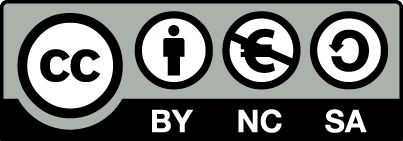 Licencia CC (Creative Commons)
Este tipo de licencias ofrecen algunos derechos a terceras personas bajo ciertas condiciones.
Este documento tiene establecidas las siguientes:








Pulsa en la imagen de arriba a la derecha para saber más.
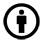 Reconocimiento (Attribution): En cualquier explotación de la obra autorizada por la licenciahará falta reconocer la autoría. 
No comercial (Non commercial): La explotación de la obra queda limitada a usos no comerciales.
Compartir igual (Share alike):La explotación autorizada incluye la creación de obras derivadas siempre que mantengan la misma licencia al ser divulgadas.
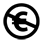 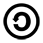 Fundamentos de la programación: Tipos de datos estructurados
Página 579